GESTIÓN DE OPERACIONES
GESTIÓN DE OPERACIONES
INDICE
Identificación de los tipos de gestión operaciones
Asignación de Operaciones
Traspaso de Operaciones
Give Up
2
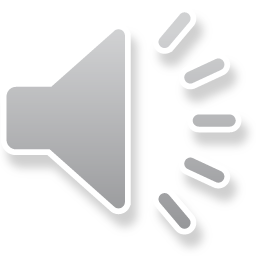 [Speaker Notes: Según Acta]
GESTIÓN DE OPERACIONES
TIPO DE GESTIÓN
Identificación de los tipos de gestión de las Operaciones Aceptada
La gestión de operaciones solo está disponible para los segmentos de derivados financieros y Renta variable y permite gestionar las operaciones aceptadas desde su origen y de manera completa de acuerdo a su tipo. La gestión de operaciones se identifica de la siguiente forma :









La Gestión de operaciones realizada de T+1 en adelante tiene una tarifa asignada de acuerdo al Artículo 1.10.1.1. Tarifas por los servicios del Sistema de la Cámara.
GESTIÓN DE OPERACIONES
Identificación de los tipos de gestión de Operaciones
Asignación de Operaciones
Traspaso de Operaciones
Give Up
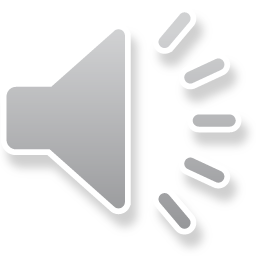 4
[Speaker Notes: Según Acta]
GESTIÓN DE OPERACIONES
ASIGNACIÓN DE OPERACIONES
Consiste en la asignación que deben realizar los Miembros, de las Operaciones Aceptadas desde la Cuenta Diaria a las Cuentas del tercero definitivas. Si dicha Asignación no ha sido efectuada al cierre de sesión de gestión de operaciones, todas las posiciones pendientes se asignarán a la Cuenta Residual del Miembro de forma automática
Miembro CRCC
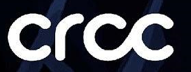 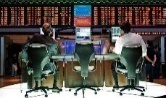 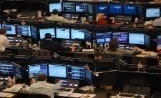 OPERADORES  POR CUENTA TERCEROS
OPERADORES  POR CUENTA PROPIA
Cuenta Residual R0101
Cuenta Propia
P0101
CRCC ASIGNA CUENTA RESIDUAL FIN DE SESIÓN
TA101
Cuenta Diaria 
00D01
ASIGNACIÓN CUENTA DEFINITIVA
ANOTACIÓN INICIAL
GESTIÓN DE OPERACIONES
ASIGNACIÓN DE OPERACIONES
1. Ingresar al station por la opción Gestión/Gestión de operaciones.
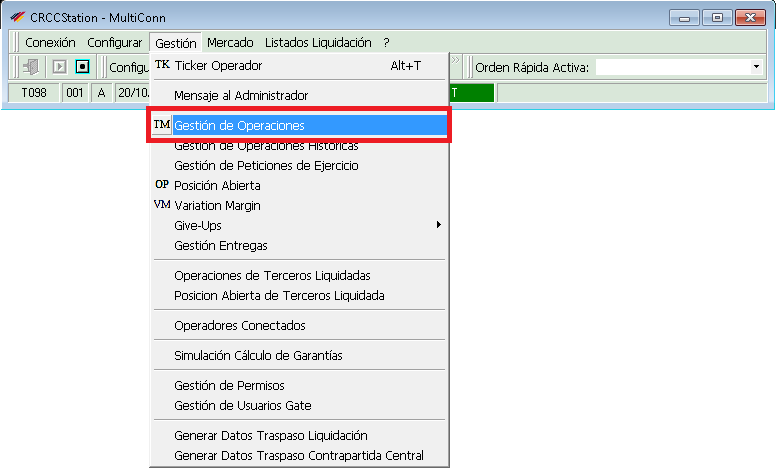 2. Identificar la operación, dar clic derecho y seleccionar la opción “Asignar a cuenta”
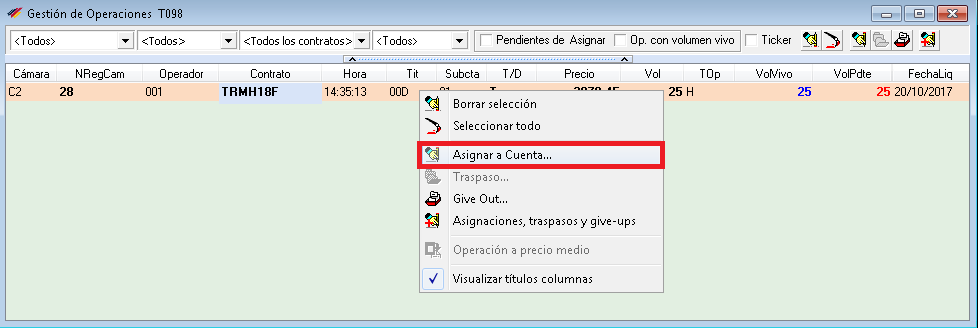 6
GESTIÓN DE OPERACIONES
ASIGNACIÓN DE OPERACIONES
Digite el volumen que desee asignar.
Seleccione la(s) cuenta(s) a la que va a realizar la asignación. Recuerde que deben ser cuentas de terceros.
De clic en asignar
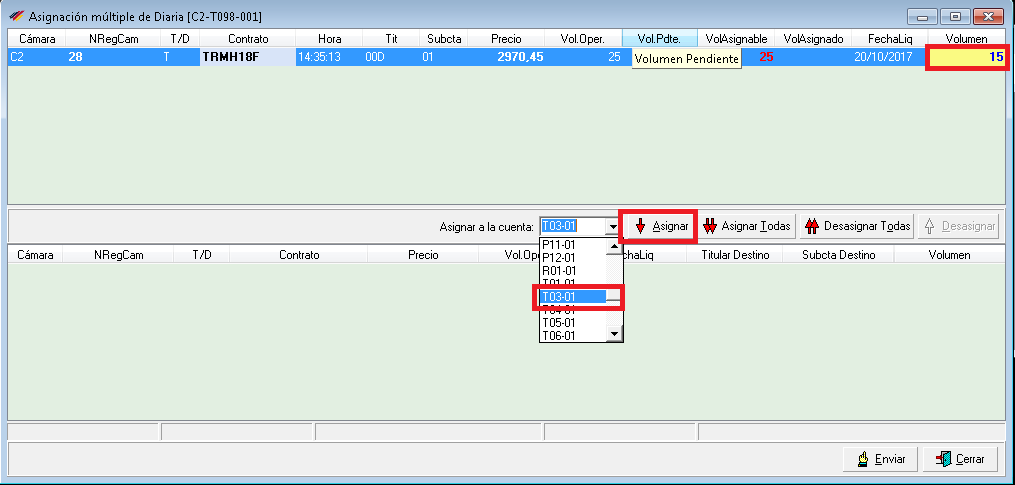 1
3
2
GESTIÓN DE OPERACIONES
ASIGNACIÓN DE OPERACIONES
De clic en enviar. En este punto las asignaciones se han realizado satisfactoriamente.
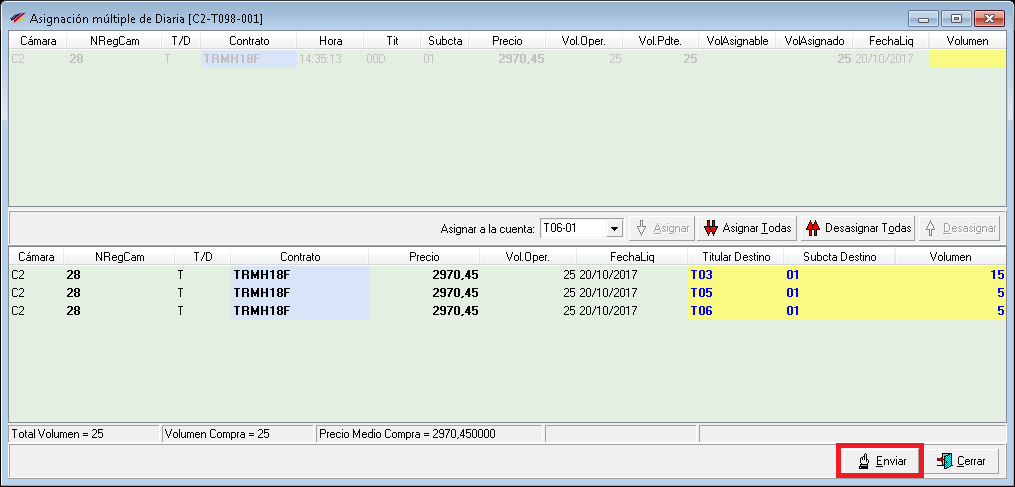 GESTIÓN DE OPERACIONES
INDICE
Identificación de los tipos de gestión de Operaciones
Asignación de Operaciones
Traspaso de Operaciones
Give Up
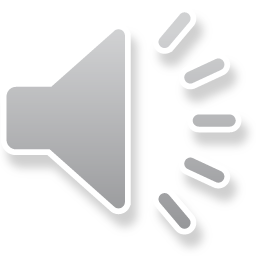 9
[Speaker Notes: Según Acta]
GESTIÓN DE OPERACIONES
TRASPASO DE OPERACIONES
La operación de traspaso consiste en la reasignación de una operación registrada en una cuenta de tercero a otra(s) cuenta(s) del mismo tercero, desde la cuenta propia a otra(s) cuenta(s) propia(s) y o la reasignación de  subcuentas dentro de la estructura de Cuentas del mismo Miembro. Este tipo de operación no supone modificación en el precio de negociación de la operación aceptadas ni en su volumen y su traspaso puede ser por volumen total o parcial.
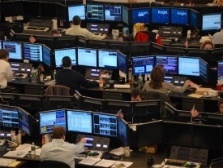 Miembro CRCC
OPERADOR POR CUENTA TERCEROS
Traspaso
Traspaso
TA201
TA101
R0101
GESTIÓN DE OPERACIONES
TRASPASO DE OPERACIONES
TRASPASO DE OPERACIONES

1. Para realizar el traspaso, ingrese al station por la opción Gestión/Gestión de operaciones
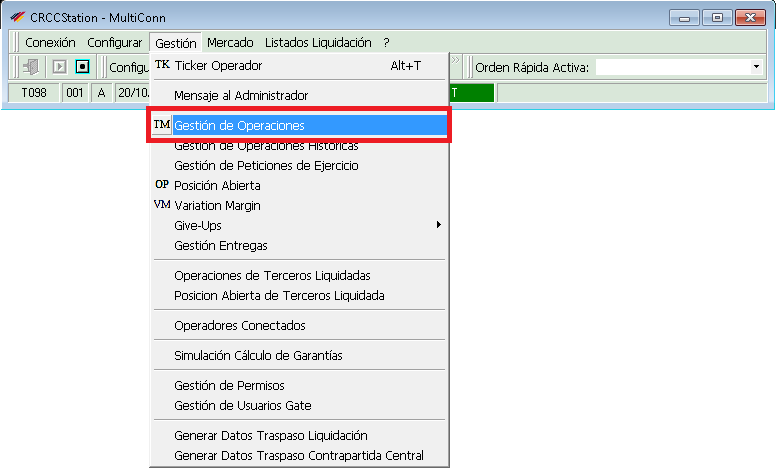 2. Identifique la operación, de clic derecho y seleccione “Traspaso”
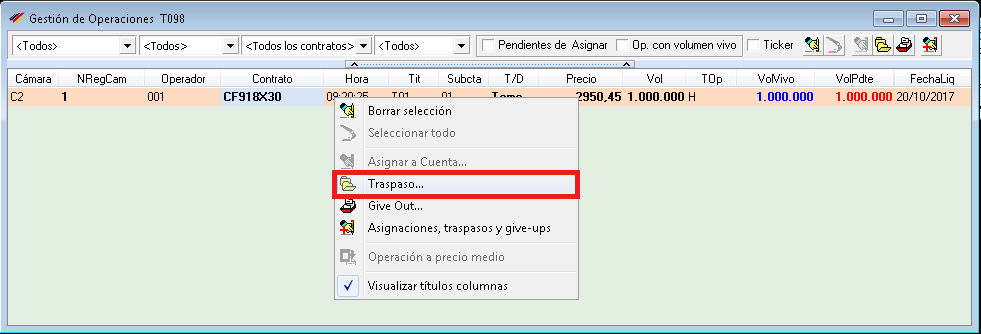 GESTIÓN DE OPERACIONES
TRASPASO DE OPERACIONES
TRASPASO DE OPERACIONES

Digite el volumen que desee traspasar.
Seleccione la cuenta a la que va a realizar el traspaso. Recuerde que debe ser una cuenta del mismo titular.
De clic en asignar
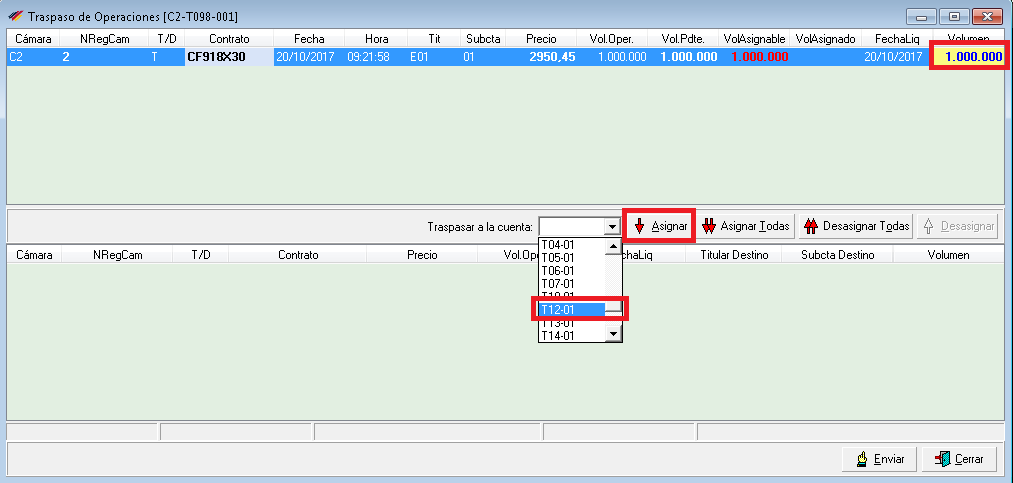 1
3
2
GESTIÓN DE OPERACIONES
TRASPASO DE OPERACIONES
TRASPASO DE OPERACIONES

1. De clic en enviar. En este punto el traspaso se ha realizado satisfactoriamente.
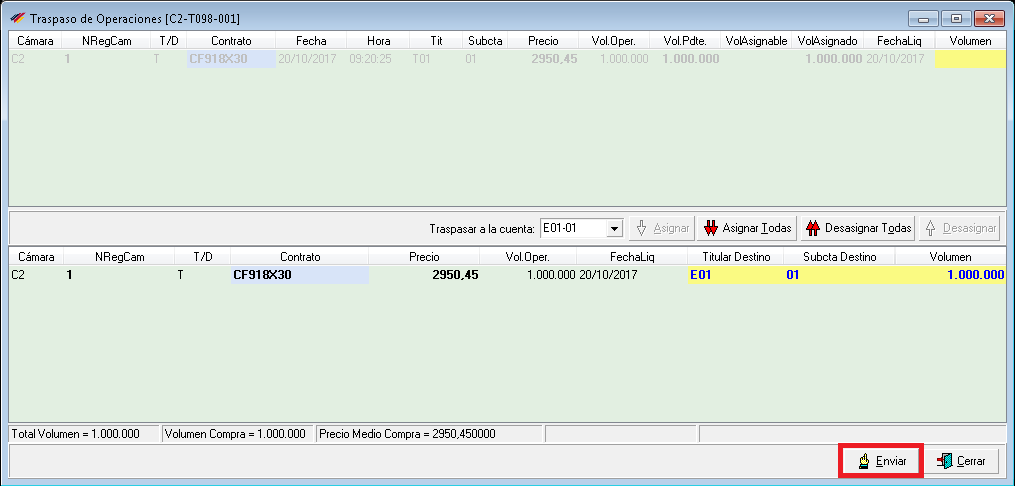 13
GESTIÓN DE OPERACIONES
INDICE
Identificación de los tipos de gestión de las Operaciones Aceptadas
Asignación de Operaciones
Traspaso de Operaciones
Give Up
14
[Speaker Notes: Según Acta]
GESTIÓN DE OPERACIONES
GIVE UP
Es una operación en la que se solicita el traspaso de una Operación de la Cuenta de un Tercero en el Miembro de origen a otra cuenta de Tercero en otro Miembro denominado Miembro de destino o de la cuenta Propia a una Cuenta de Tercero de la cual sea titular en otro Miembro.

El procedimiento de Give-Up se subdivide en dos eventos: Give-Out y Give-In. Se entenderá que existe un Give-Out cuando se envía una solicitud de Give-Up del Miembro de origen al Miembro de destino, e igualmente existirá un Give-In cuando una solicitud de Give-Up se haya aceptado totalmente, lo que provocará de inmediato el Traspaso de la Operación al Miembro de destino.
Give In
Miembro Origen/Ejecutor
Miembro Destino/ Receptor
Give Out
Tercero XXX
Cuenta A6201
Tercero XXX
Cuenta T0101
TRANSFERENCIA DE LA OPERACIÓN
15
GESTIÓN DE OPERACIONES
GIVE UP
El Miembro Ejecutor podrá solicitar un Give-Out de cualquier operación viva y de cualquier cuenta.
Las operaciones de Give-Up aceptadas generan una operación que:
Elimina comisiones en el Miembro Ejecutor.
Crea comisiones en el Miembro Destino.
El Miembro Ejecutor podrá modificar o cancelar las solicitudes de Give-Out mientras no hayan sido aceptadas o rechazadas por el Miembro Destino.
Características del Give up
Todas aquellas peticiones de Give-Out que no hayan sido aceptadas por el Miembro Destino al finalizar la sesión de Gestión de Operaciones, serán anuladas por el sistema.
16
GESTIÓN DE OPERACIONES
GIVE UP
Give up Manual
Ingrese al station por la opción Gestión/Gestión de operaciones. En caso de ser una operación de días anteriores (T-N) debe realizarse por “Gestión de operaciones históricas”
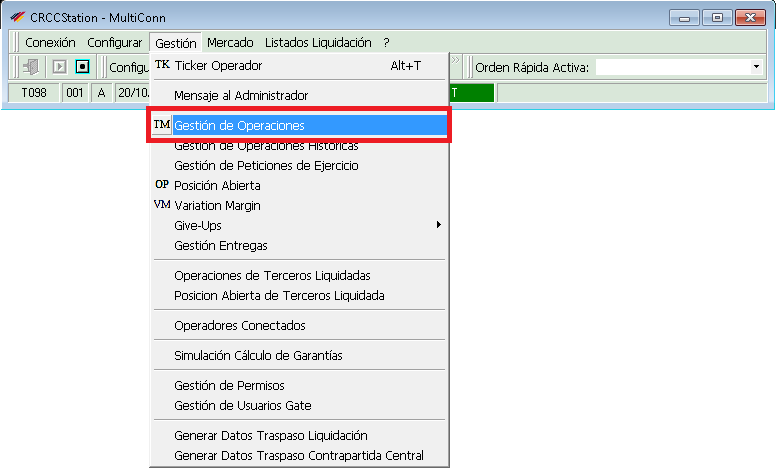 2. Identifique la operación, de clic derecho y seleccione “Give Out”
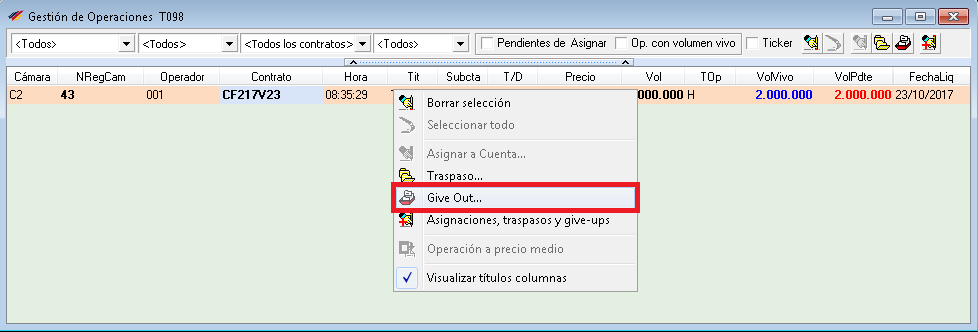 17
GIVE UP
GESTIÓN DE OPERACIONES
Give Up manual – Give Out

Debe parametrizar el Mnemot para incluir la referencia Give Out y establecer la relación con el Miembro Give in
Digite el identificador del Give out (Mnemotécnico), puede ser cualquier texto. 
Digite la referencia con la que hará la relación con el Miembro Give in. 
Digite la referencia con la identificará el Give Out no es necesario que sea igual a la “referencia”
Seleccione el Miembro que realizará el Give in. 
De clic en enviar
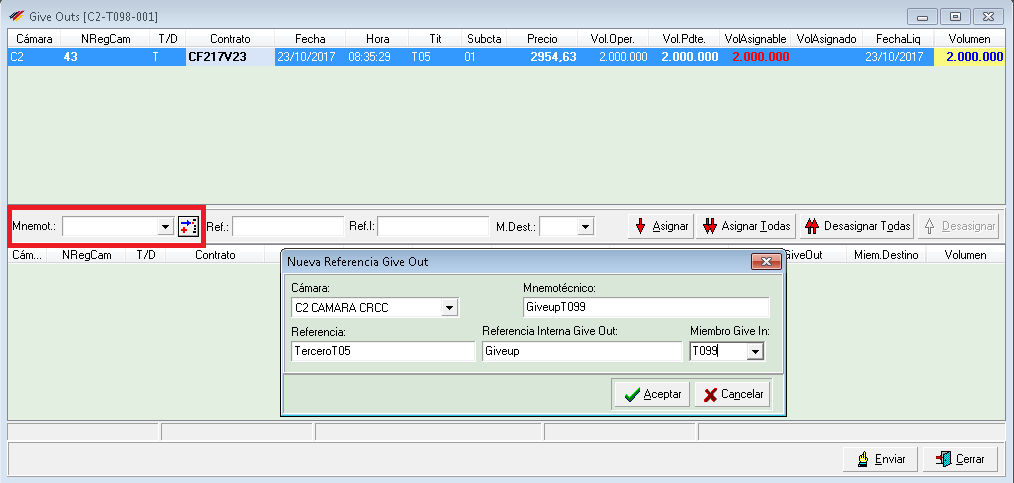 1
2
5
3
4
18
GIVE UP
GESTIÓN DE OPERACIONES
Give Up manual – Give Out

Seleccione el Mnemot creado como referencia del Give Out
De clic en asignar. 
De clic en enviar. En este punto, el Miembro receptor de la Operación debe aceptar la solicitud de give in.
Informe al Miembro Receptor el Mnemotecnico creado para que pueda identificar la operación.
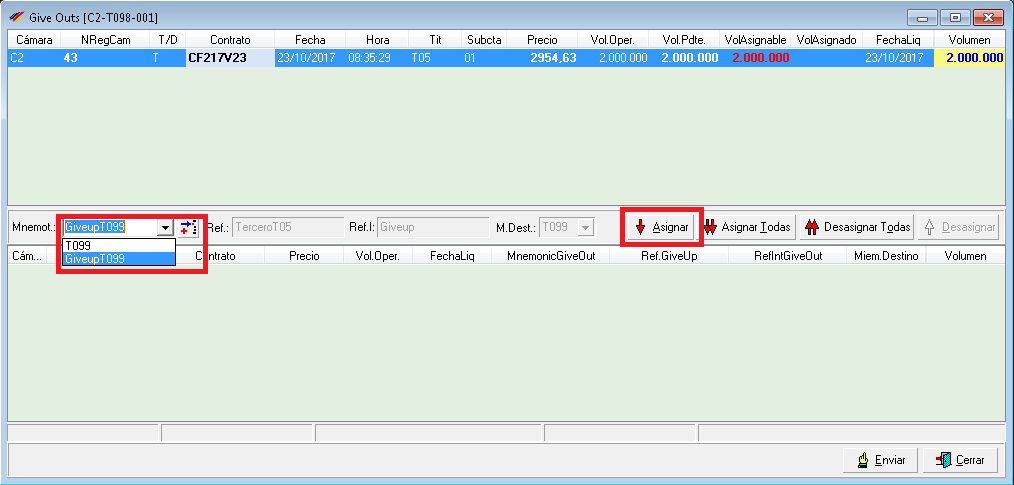 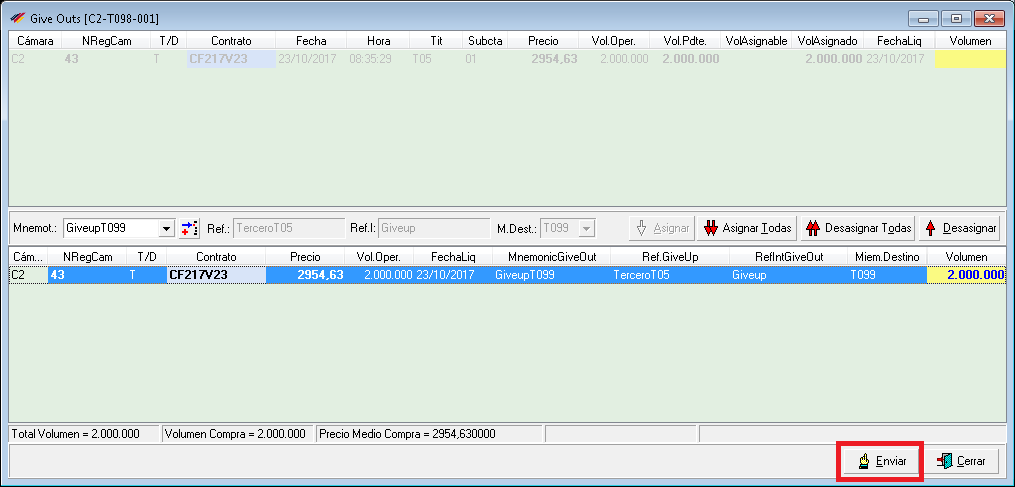 1
2
3
19
GIVE UP
GESTIÓN DE OPERACIONES
Give Up manual – Give in

1. ingrese al station por la opción Give-Ups/Gestión de Give-ins.
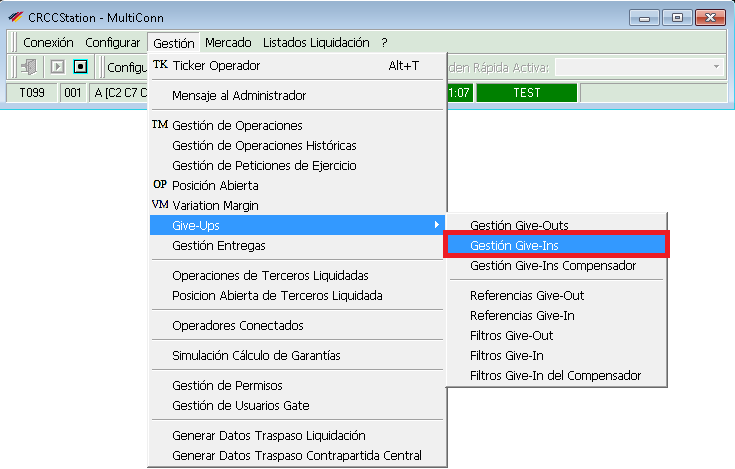 2. Identifique la operación con el Mnemotécnico informado por el Miembro, de clic derecho y seleccione “Asignar Cta. y aceptar”. 
Nota: En caso que la operación no corresponda de clic en rechazar.
1
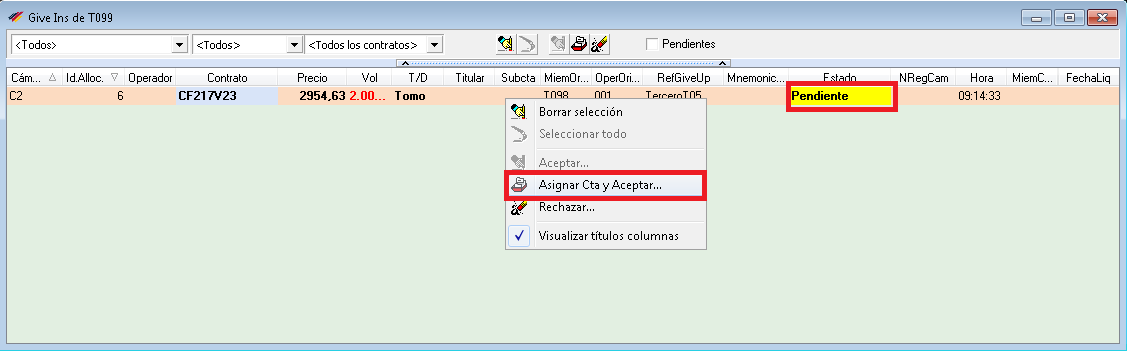 2
20
GIVE UP
GESTIÓN DE OPERACIONES
Give Up manual – Give in
Seleccione la cuenta destino y de clic en enviar. En este punto se realizará la transferencia de la operación.
En caso de ser un Give Up que recibirá un Miembro no liquidador, el Miembro liquidador de la entidad, debe ingresar al station y aceptar el give up por la opción Give-Ups/Gestión de Give-ins, identificar la operación dar clic derecho y aceptar.
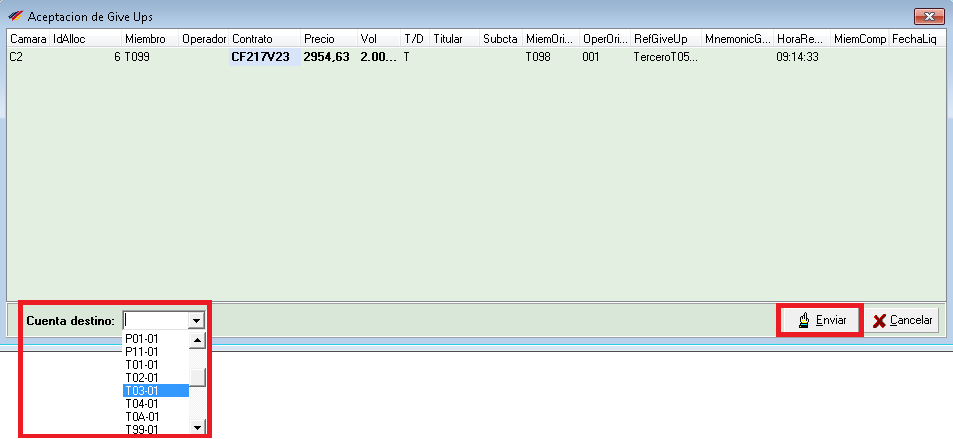 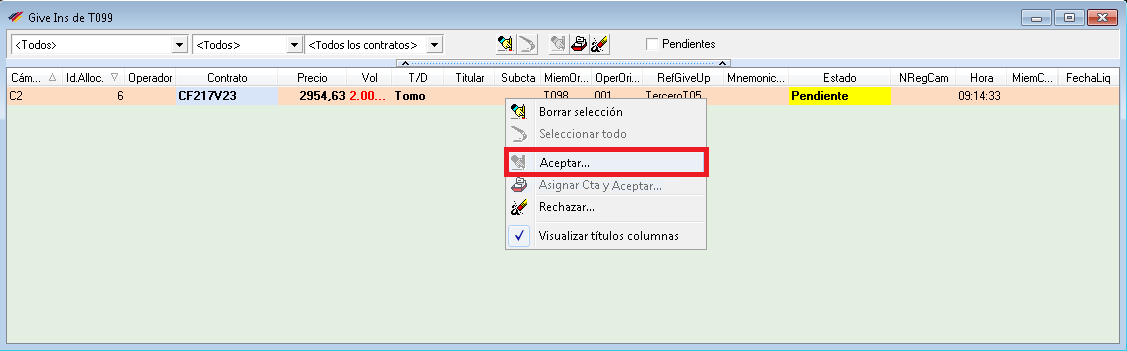 2
1
21
GESTIÓN DE OPERACIONES
GIVE UP
Give up automático
Para la parametrización del give up automático se deben asociar filtros y una referencia que relacione tanto al Miembro ejecutor (Give Out) como al receptor (Give in)
Se parametrizan cupos que limitan la aceptación de la operación (Give in) a la referencia del Miembro (Give out).
 Los parámetros están asociados al importe en Efectivo de la operación (Precio de la operación x Número de contratos x Multiplicador)
 Cupo por operación:
Solo aceptará las operaciones Give out que no superen el Cupo máximo parametrizado por el Miembro Destino.
Cupo por Sesión:
Solo permite la aceptación de operaciones hasta que se alcance este límite durante el día.
Give In
Give Out
Miembro Origen/Ejecutor
Miembro Destino/ Receptor
Tercero XXX
Cuenta A6201
Tercero XXX
Cuenta T0101
Tercero XXX
Cuenta A62
TRANSFERENCIA DE LA OPERACIÓN
Ref: ABC
1 operación por Valor de : 2
Referencia: ABC
Cupo por operación: 5
Cupo por Sesión: 20
22
GESTIÓN DE OPERACIONES
GIVE UP
Give up automático

En caso que se consuman los cupos de aceptación de operaciones por give up automático se pueden realizar las siguientes opciones para la aceptación de la operación:

Realizar el Give Up de forma manual
Solicitar al tercero constitución garantías  y realizar el give up en otra sesión
Miembro 1 Origen/Ejecutor 
(ML o MNL)
Give In
Manual
Give Out
Miembro Destino/ Receptor (ML)
Cuenta A62
Tercero XXX
NO HAY TRANSFERENCIA AUTOMATICA DE LA OPERACIÓN
Tercero XXX
Cuenta T0101
Tercero XXX
Cuenta A6201
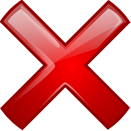 Ref: ABC
Referencia: ABC
Cupo por Sesión: 20
Cupo por operación: 5
Tercero XXX
Cuenta A62
HAY TRANSFERENCIA MANUAL  DE LA OPERACIÓN
Referencia: ABC
Cupo por operación: 5
Cupo por Sesión: 20
1 operación por Valor de : 6
23
GIVE UP
GESTIÓN DE OPERACIONES
Give Up automático – Referencia Give out

1. Ingrese al station por la opción Gestión/Give-Ups/Referencias Give Out
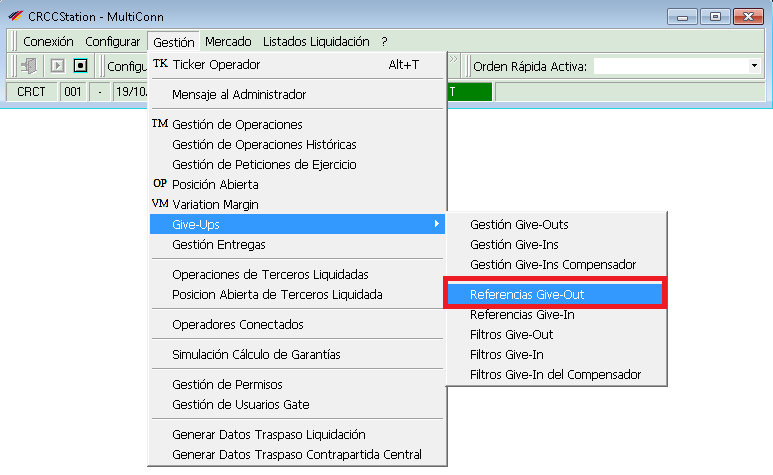 2. Parametrice la referencia Give Out de acuerdo a la parametrización realizada en la diapositiva 15.
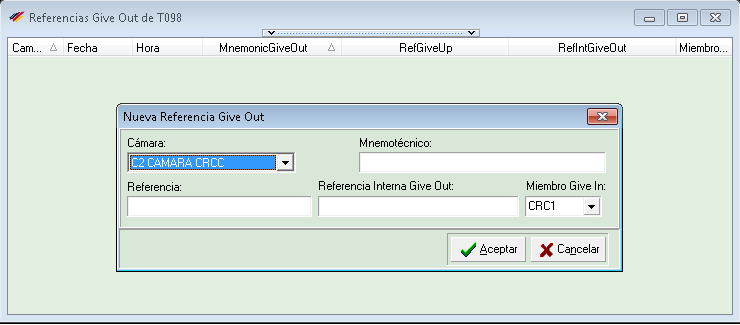 24
GIVE UP
GESTIÓN DE OPERACIONES
Give Up automático – Filtros Give out

1. Ingrese al station por la opción Gestión/Give-Ups/Filtros Give-Out
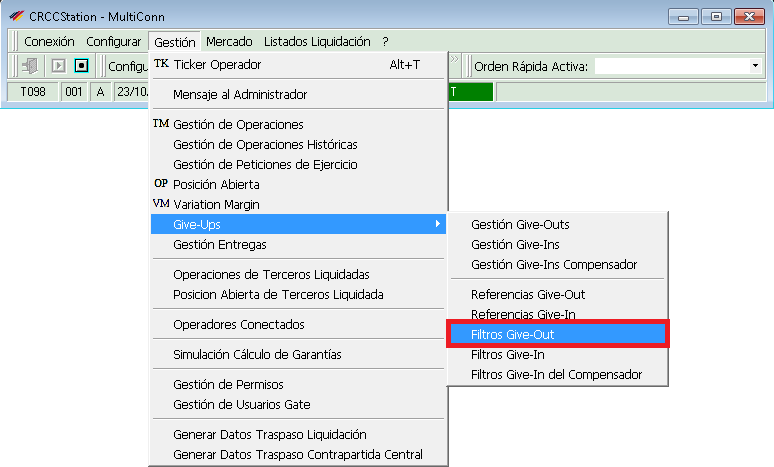 2. Seleccione la cuenta desde la cual realizará el Give Out y Mnemotécnico que se creó en el paso anterior.
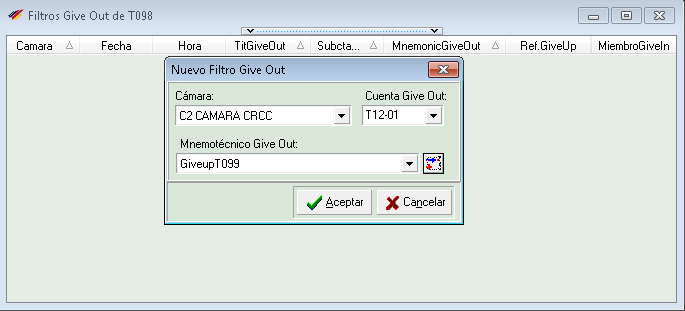 25
GIVE UP
GESTIÓN DE OPERACIONES
Give Up automático – Referencia Give in

1. Ingrese al station por la opción Gestión/Give-Ups/Referencias Give-In
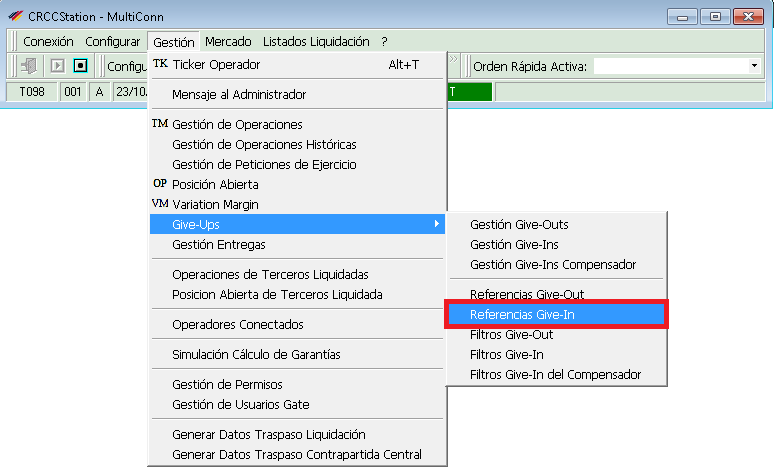 26
GIVE UP
GESTIÓN DE OPERACIONES
Give Up automático – Filtro Give in

Digite la referencia con la que hará la relación con el Miembro Give Out, debe ser la misma digitada por el Miembro origen. 
Seleccione el Miembro de donde vendrá el Give Out 
Debe parametrizar el Mnemotécnico
Seleccione la cuenta a la cual se traspasarán las operaciones “Cuenta Give in”
De clic en aceptar
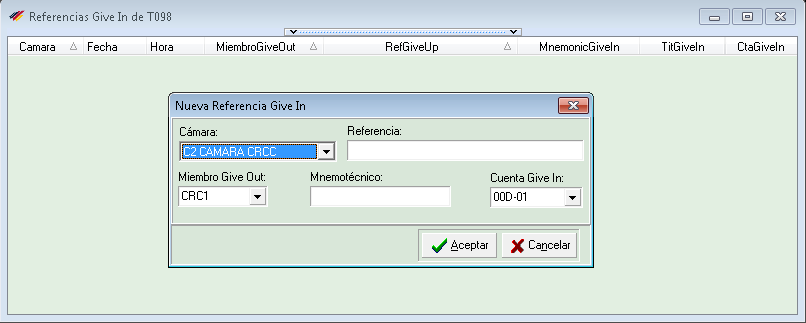 1
3
2
4
5
27
GIVE UP
GESTIÓN DE OPERACIONES
Give Up automático – Filtro Give in

1. Ingrese al station por la opción Gestión/Give-Ups/Filtros Give-in
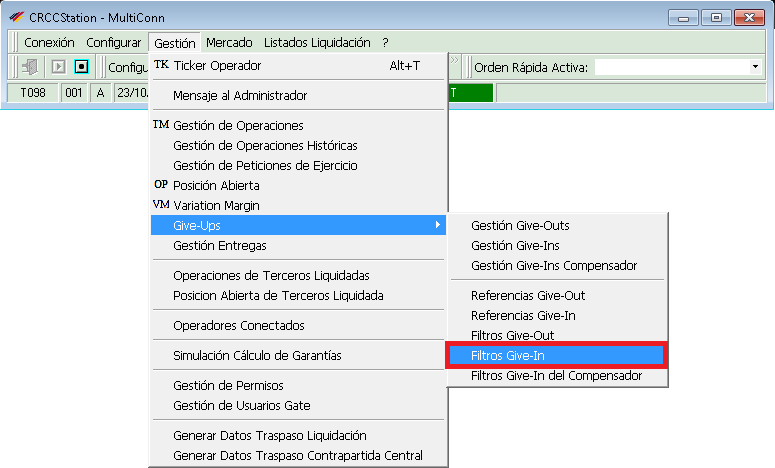 28
GIVE UP
GESTIÓN DE OPERACIONES
Give Up automático – Filtro Give in

Seleccione el Miembro del que recibirá el give Out
Seleccione la referencia creada para recibir el Give out, recuerde que debe ser la misma creada por el Miembro ejecutor del give out.
Parametrice el Nominal máximo por operación
Parametrice el Nominal máximo por sesión
De clic en aceptar
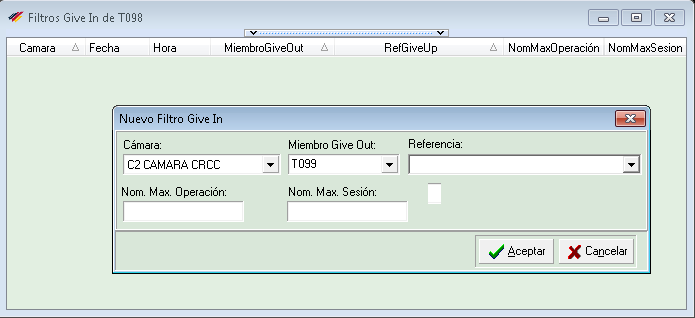 1
2
3
4
5
29
GIVE UP
GESTIÓN DE OPERACIONES
Give Up automático – Filtro Give in Miembros no liquidadores

1. En caso de ser un Give Up que recibirá un Miembro no liquidador, el Miembro liquidador de la entidad, también debe crear los filtros por la opción Give-Ups/Gestión de Give-in del compensador.
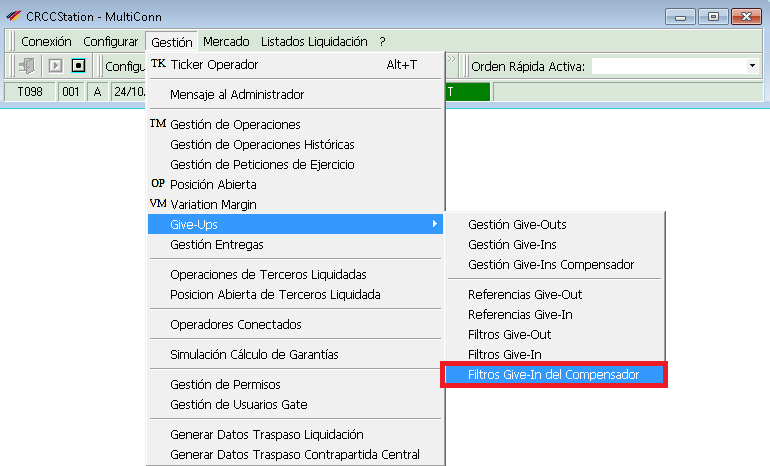 30
GIVE UP
GESTIÓN DE OPERACIONES
Give Up automático – Filtro Give in Miembros no liquidadores

Seleccione el Miembro no liquidador que recibirá la operación
Seleccione la cuenta que recibirá la(s) operación(es) 
Parametrice el Nominal máximo por operación
Parametrice el Nominal máximo por sesión
De clic en aceptar
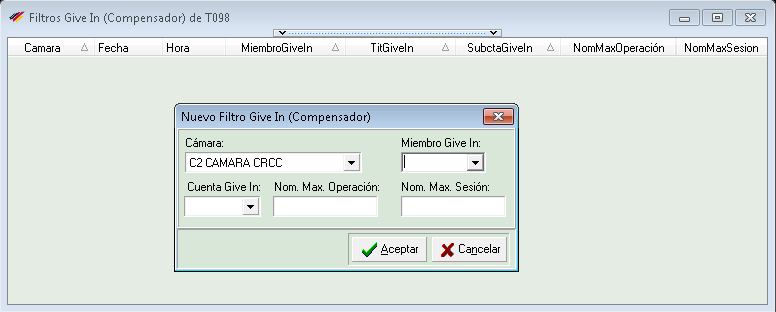 1
3
4
2
31